人教版高中物理选修3-5
第5节 核力与结合能
MENTAL HEALTH COUNSELING PPT
第19章  原子核
讲解人：xippt  时间：2020.5.25
课堂引入
1.氦原子核内有两个质子，质子质量为1.67×10-27kg，带电量为元电荷，原子核的直径的数量级为10-15m，那么两个质子之间的库仑力与万有引力两者相差多少倍？
2.质子为什么能挤在一起而不飞散?
一、核力
1.能够把核中的各种核子束缚在一起的强大的力叫做核力。
2.核力的特点
①核力是强相互作用（强力）。
②核力是短程力。
③核力具有饱和性。
④核力具有电荷无关性。
一、核力
3.除核力外原子核内还存在弱相互作用（弱力）
弱力是引起中子－质子转变的原因
弱相互作用也是短程力，力程比强力更短，为10－18m，作用强度则比电磁力小。
二、四种基本相互作用
1.万有引力：引力主要在宏观和宇宙尺度上“独领风骚”。是引力使行星绕恒星转动，并且联系着星系团，决定了宇宙的现状和未来。
2.电磁力：在原子核外，电磁力使电子结合成分子，使分子结合成液体与固体。
    电磁力和万有引力都是“长程力”，即它们可以作用到无限远的距离。
3.强相互作用：原子核内，强力将核子束缚在一起。
4.弱相互作用：弱相互作用是引起原子核β衰变的原因，即引起中子－质子转变的原因。弱相互作用也是短程力（比强力更短），作用强度比电磁力小。
三、原子核中质子与中子的比例
三、原子核中质子与中子的比例
【小组讨论】
1.随着原子序数的增加，稳定原子核中的质子数和中子数有怎样的关系？
2.为什么随着原子序数的增加，稳定原子核中的中子数大于质子数?
在宇宙演化的进程中，各种粒子有机会进行各种组合，但那些不稳定的组合很快就瓦解了，只有200多种稳定的原子核长久地留了下来。现在观察到的天然放射性元素，则正在瓦解之中。
三、原子核中质子与中子的比例
【模型分析】
宏观模型：相距很远的两个物体，由于万有引力而相互接近，运动速度越来越大，引力势能转化为动能最后撞在一起，动能变成它们的内能散失。两个物体为了结合而失去了一些能量，如果要把它们分开，还要重新赋予它们这份能量。
微观模型：原子核是核子结合在一起构成的，要把它们分开，也需要能量，这就是原子核的结合能。
三、原子核中质子与中子的比例
类比分析：要使基态氢原子电离，也就是要从氢原子中把电子剥离，需要通过碰撞、施加电场、赋予光子等某种途径让它得到13.6eV 的能量。这个能量实际上就是电子与氢原子核的结合能，不过通常把它叫做氢原子的电离能，而结合能一词只用在原子核中。
四、结合能和比结合能
1.当核子结合成原子核时要放出一定能量；原子核分解成核子时，要吸收同样的能量。这个能量叫做原子核的结合能。
2.结合能并不是由于核子结合成原子核而具有的能量，而是为把核子分开而需要的能量。
3.比结合能：结合能与核子数之比，称做为比结合能。也叫平均结合能。
四、结合能和比结合能
4.原子核越大，它的结合能越高。因此，有意义的是它的结合能与核子数之比，称作比结合能也叫平均结合能。
5.比结合能越大，表示原子核中核子结合得越牢固，原子核越稳定。
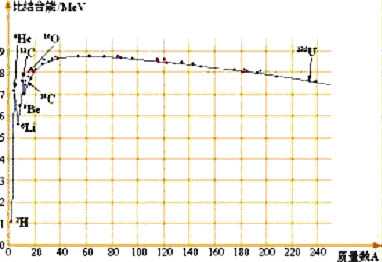 五、爱因斯坦的质能方程
从相对论得出，物体的能量和质量之间存在如下密切联系。
表明：物体具有的能量与它的质量之间存在着简单的正比关系。
六、质量亏损
1.把组成原子核的核子的质量与原子核的质量之差叫做核的质量亏损。
2.核子在结合成原子核时出现质量亏损，所以要放出能量，大小为：
典型例题
【典例1】.请计算一下方程左右的质量变化
中子的质量 =1.6749×10－27Kg 
质子的质量 = 1.6726×10－27Kg 
氘核的质量 = 3.3436×10－27Kg 
中子和质子的质量和 = 3.3475×10－27Kg
质量亏损:
质量差△m = 0.0039×10－27Kg
典型例题
【典例2】.请计算核反应释放的能量
△m= 0.0039×10－27Kg
质量亏损:
爱因斯坦的质能方程：E＝mc2
= 0.0039×10-27×(3×108) 2J
△E= △mc2
=  3.51×10-13 J
又1eV= 1.60×10-19 J
△E = 2.19×106 eV= 2.19 MeV
比结合能为:
六、质量亏损
3.核子在结合成原子核时出现的质量亏损Δm。
质量亏损表明：原子核内的确存在着结合能。
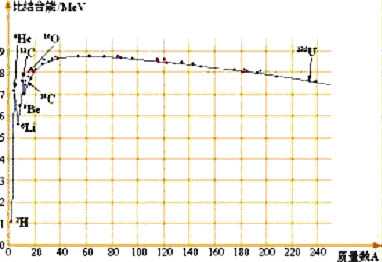 4.中等大小的核的比结合能最大（平均每个核子的质量亏损最大），这些核最稳定。
核子平均质量
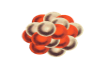 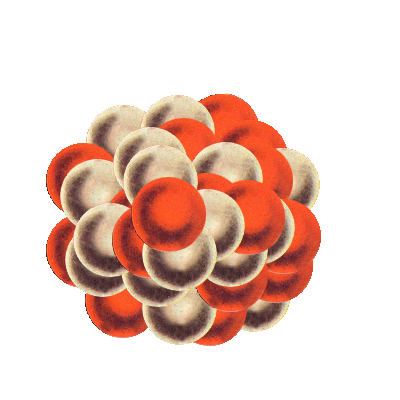 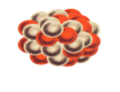 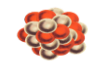 比结合能
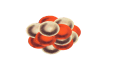 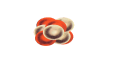 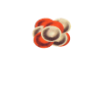 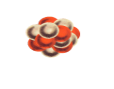 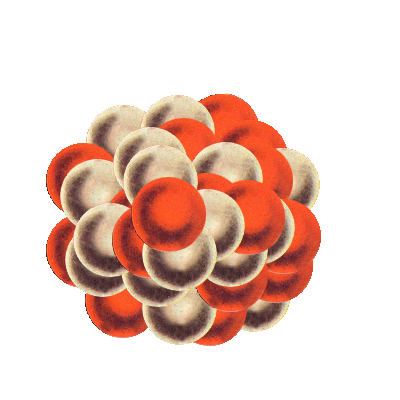 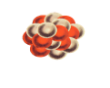 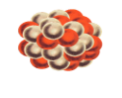 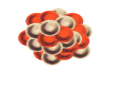 z
核子的比结合能随质量数的变化
六、质量亏损
七.有关问题的理解和注意事项
1.核反应过程中：核子结合成原子核时,新核质量小于核子的质量(质量亏损),同时以光子形式释放核能;原子核分解为核子时,需要吸收一定能量,核子的总质量大于原原子核的质量。
2.核反应过程中,质量亏损时,核子个数不亏损(即质量数守恒),可理解为组成原子核后,核内每个核子仿佛“瘦了”一些。
七.有关问题的理解和注意事项
3.核反应中释放或吸收的能量比化学反应中释放或吸收的能量大好几个数量级。
如教材例题中，2.19MeV的能量的绝对数量并不算大，但这只是组成1个氘核所放出的能量。如果组成的是6.02×1023个氘核时，放出的能量就十分可观了。与之相对照的是，使1摩的碳完全燃烧放出的能量为393.5×103J。折合为每个碳原子在完全燃烧时放出的能量只不过4eV。若跟上述核反应中每个原子可能放出的能量相比，两者相差数十万倍。
版权声明
感谢您下载xippt平台上提供的PPT作品，为了您和xippt以及原创作者的利益，请勿复制、传播、销售，否则将承担法律责任！xippt将对作品进行维权，按照传播下载次数进行十倍的索取赔偿！
  1. 在xippt出售的PPT模板是免版税类(RF:
Royalty-Free)正版受《中国人民共和国著作法》和《世界版权公约》的保护，作品的所有权、版权和著作权归xippt所有,您下载的是PPT模板素材的使用权。
  2. 不得将xippt的PPT模板、PPT素材，本身用于再出售,或者出租、出借、转让、分销、发布或者作为礼物供他人使用，不得转授权、出卖、转让本协议或者本协议中的权利。
课堂小结
核力与结合能
强相互作用
核力
短程力
饱和性
电荷无关性
比结合能越大，原子核越稳定。
结合能与比结合能
人教版高中物理选修3-5
感谢各位的聆听
MENTAL HEALTH COUNSELING PPT
第19章  原子核
讲解人：xippt  时间：2020.5.25